Тема 1. Управління розвитком і особливості процесів організаційних змін у сучасних умовах
Лекція 2
План
1. Внутрішні та зовнішні фактори змін.
2. Організаційний розвиток.
3. Організаційна досконалість
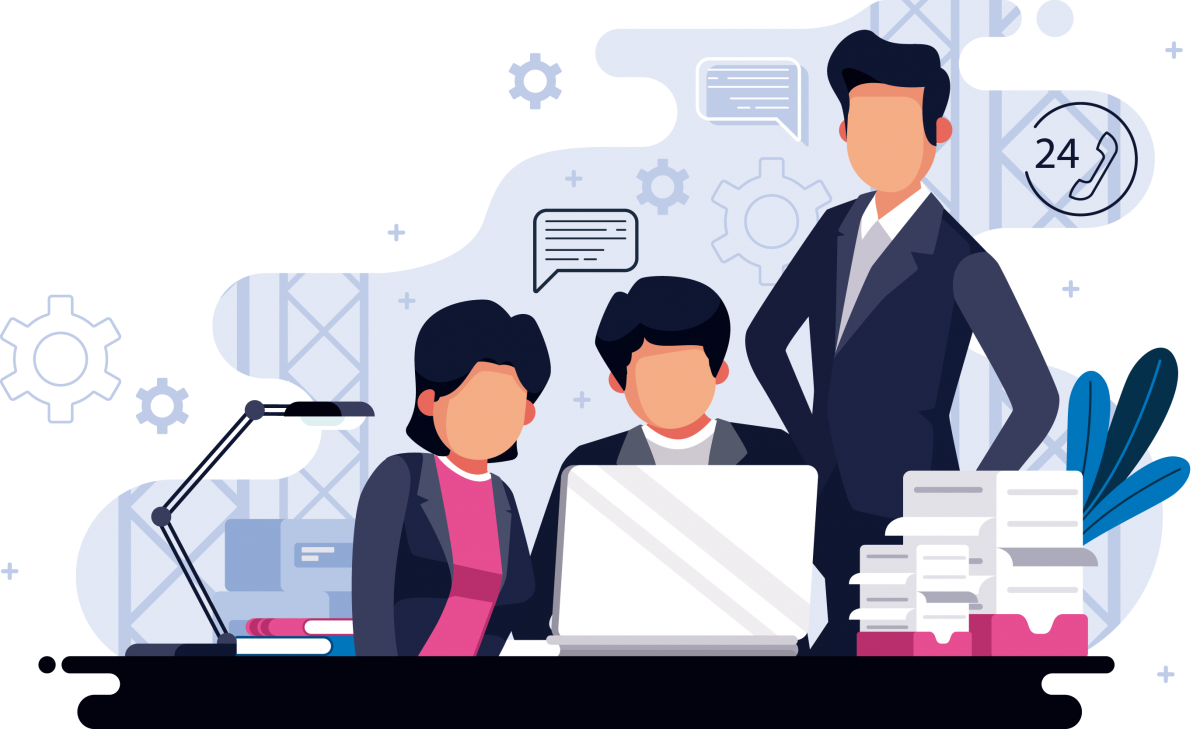 1. Внутрішні та зовнішні фактори змін
Усі чинники організаційних змін підрозділяються на зовнішні та внутрішні
Зовнішні пов´язані з викликами зовнішнього середовища: появою нових технологій, загостренням конкурентної боротьби, політичними трансформаціями, змінами в законодавстві тощо.
Внутрішні чинники є внутрішніми імпульсами розвитку організації, проявами свіжих поглядів, ідей, небайдужого ставлення. Вважається, що в кожній організації закладена здатність до саморозвитку, самовдосконалення.
Причини змін в організації
У науковій літературі для пояснення причин (джерел) організаційних змін існує три теорії:
1) Ектерналістська теорія - пояснює причини змін явищами, які знаходяться за межами організації. Прибічники цієї теорії вважають, що організація сама по собі позбавлена здатності до спонтанних змін і без впливу зовнішнього середовища залишається незмінною.
2) Теорія іманентних змін, згідно якої будь-яка організація перетворюється, оскільки має властивості до змін, власні можливості та ресурси.
3) Інтегральна теорія, представники якої пояснюють природу змін як результат взаємодії зовнішніх та внутрішніх сил.
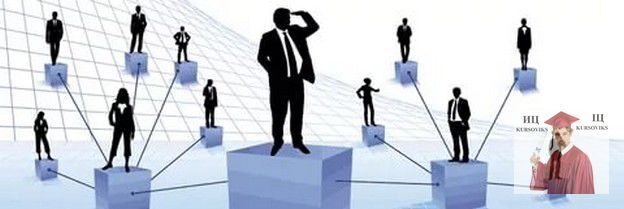 У всьому світі можна спостерігати дивне явище: успішні організації, стикаючись з впливами та викликами зовнішнього середовища, виявляють нездатність адекватно реагувати на них.
Основна проблема виникає з вибором правильного вектору дій.
Організація повинна постійно стежити за основними компонентами зовнішнього середовища і робити висновки щодо своїх потреб у змінах.
Зовнішнє середовище організації – це економічні, технологічні і соціальні сили, які діють як прискорювач процесу, які пов'язані з появою нових технологій, загостренням конкурентної боротьби, політичними трансформаціями, змінами в законодавстві.
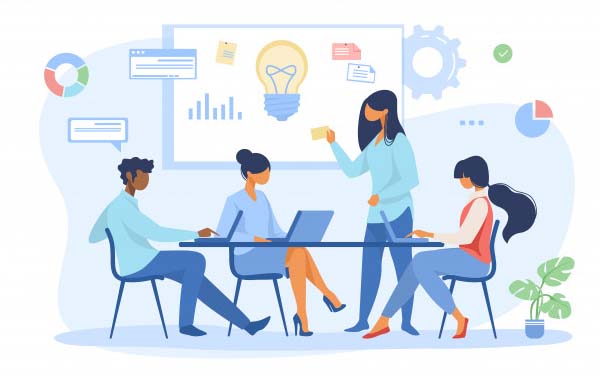 Окремі автори поділяють всі фактори (елементи) зовнішнього середовища на дві групи: прямого і непрямого впливу. 
В першу групу включаються споживачі, конкуренти, постачальники, урядові інститути, посередники, фінансові організації та джерела трудових ресурсів. 
У другу групу - загальний стан економіки, соціально-культурні, політичні, національні та деякі інші фактори
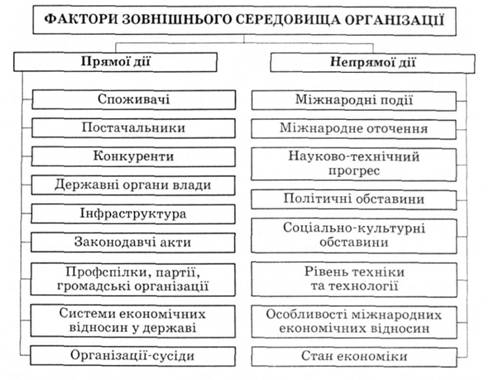 Серед компонентів зовнішнього середовища виділяють:
економічні (глобалізація ринку або його регіональна диференціація), 
технологічні (швидке поширення нових технологій), 
політико-правові (зміни в законодавстві), 
соціально-культурні (демографічні зрушення, зміни в системі цінностей)
фізико-екологічні (кліматичні умови, навантаження на екосистему).
Зовнішнє середовище сприймається організацією одночасно і як система, що містить сприятливі для організації параметри, і як система, що включає несприятливі фактори. 
Сприятливі параметри організація розуміє як можливості розвитку, підвищення ефективності і т. д.), а несприятливі - як загрози.
Внутрішні фактори є внутрішніми імпульсами розвитку організації, проявами свіжих поглядів, ідей, небайдужого ставлення. 
Вважається, що в кожній організації закладена здатність до саморозвитку, самовдосконалення. Для деяких організацій прикладом внутрішніх імпульсів можуть бути технології колегіального прийняття рішень.
Внутрішні джерела змін часто пов'язані з самим організаційним розвитком. Так, фізичне збільшення організації призводить до появи додаткових проблем у сфері управління. Вирішуються ці проблеми по-різному, але при цьому змінюють і співвідношення владних повноважень, і організаційну структуру.
Внутрішні сили для перетворень у рамках організації зазвичай простежуються в проблемах процесу і поведінки.
Проблеми процесу – це зриви в прийнятті рішень і порушення зв'язку. Рішення або не приймаються, або приймаються занадто пізно, або ці рішення виявляються слабкими за своїм якісним рівнем. Зв'язок виявляється або замкнутим, або надмірним, або неадекватним.

Низький моральний рівень і високий рівень плинності кадрів – це симптоми проблем поведінки, які слід виявляти. Певний рівень незадоволеності серед службовців відзначається в більшості організацій – ігнорування скарг персоналу та його пропозицій є небезпечним. Процес змін включає в себе «визнання». На цій фазі керівництво повинно вирішити, приймати чи не приймати заходи
Управління змінами займає важливе місце в менеджменті сучасних організацій, у тому числі в менеджменті персоналу. Визнання цього пов’язане з можливістю отримання низки переваг для організації від управління змінами. 
Статистичні дослідження показують, що дійсно існує кореляція між застосуванням управління змінами і поліпшенням результатів бізнесу. 
Управління змінами допомагає уникнути таких негативних ефектів, як: зниження продуктивності, активний і пасивний опір змінам, вимикання працівників з трудового процесу, зменшення кількості та сили конфліктів в колективі, професійне виснаження, плинність персоналу тощо. 
Сенс існування управління змінами - у тому, що всі зміни, перш ніж статися з організацією в цілому, відбуваються на індивідуальному рівні, з кожним конкретним працівником. 
Управління змінами на рівні організації в цілому дозволяє створити єдиний підхід до змін, єдину мову, що їх визначає.
2. Організаційний розвиток
Слід розрізняти поняття "організаційне зміна" і "організаційний розвиток".
Організаційні зміни - це різного роду перетворення в організації в цілому або в складових її підрозділах. 
Організаційний розвиток - це процес вдосконалення організації, спрямований на вирішення проблем, що стосуються реалізації його потенційних можливостей та регулювання соціальних процесів.
Організаційний розвиток являє собою сукупність концепцій і методів для вирішення проблемних ситуацій з метою формування і здійснення стратегії складних змін. У широкому сенсі слова організаційний розвиток використовується для позначення глобальних програм змін, які зачіпають організацію в цілому. У вузькому сенсі під організаційним розвитком розуміють саму стратегію втручання в зміни
Стратегія організаційного розвитку має такі особливості:
спрямована на вирішення в основному перспективних, а не поточних завдань;
прагне забезпечити підвищення ефективності функціонування організації в цілому, а не окремих її частин;
орієнтується більшою мірою не на мету, а на процес;
передбачає участь людей, торкається змінами.
Організаційний розвиток – довгострокова діяльність з удосконалення процесів розв'язання проблем та оновлення в організації з допомогою агента змін шляхом ефективного спільного регулювання, використання культурних постулатів, теорії й технології прикладної науки про поведінку, дослідження дією.
Основними складовими організаційного розвитку є: 
культура, її спільне регулювання, 
агенти змін і дослідження дією. 
Культура характеризується нормами поведінки, почуттями, стосунками між працівниками, розумінням цінностей тощо. Спільне регулювання культури полягає в управлінському впливі на її найважливіші параметри. Формальні робочі групи (керівники та їх підлеглі) виступають головними об'єктами діяльності в процесі організаційного розвитку. 
Агент змін (каталізатор) – зовнішній консультант, який є представником служб організаційного розвитку (на підприємстві такими службами можуть бути відділ кадрів, відділ технічних нововведень та інші).
Для ефективної реалізації складових елементів організаційного розвитку необхідно мати чіткий план, до розробки якого залучають працівників організації, консультантів.
Всі форми реалізації організаційного розвитку спрямовані на забезпечення злагодженої роботи структурних підрозділів підприємства шляхом створення гнучкої системи підготовки та перепідготовки фахівців, які в умовах мінливого навколишнього середовища здатні забезпечити високу адаптивність та внутрішнє організаційне зростання організації. Звідси об'єктом ОР підприємства виступають процеси інноваційного розвитку персоналу.
Здійснення організаційних змін з метою забезпечення розвитку організації є тривалим, трудомістким та стресозумовлюючим процесом.
Ієрархія форм реалізації організаційного розвитку (ОР) на підприємстві
3. Організаційна досконалість
Організація – це об’єднання людей, що здійснюють певну діяльність, направлену на досягнення цілі. Її основні характеристики:
Використання матеріальних, фінансових людських та інформаційних ресурсів;
Організація є відкритою системою, що взаємодіє із зовнішнім середовищем. Ззовні вона отримує ресурси, а результат її діяльності – продукт чи послуга – служить для задоволення матеріальних чи нематеріальних потреб споживачів із зовнішнього оточення;
Організація має структуру – сукупність взаємопов’язаних елементів (підрозділів) з налагодженою системою взаємовідносин, спільна та узгоджена діяльність яких дає можливість реалізувати призначення організації та досягнути її цілей;
В організації існує вертикальний та горизонтальний поділ праці. Горизонтальний утворюється в результаті поділу виробничого процесу на окремі операції, а в результаті вертикального поділу виокремилась управлінська діяльність, що дозволяє координувати зусилля для отримання ефективного результату.
Основне призначення організації – задоволення потреб зовнішнього середовища. Діяльність організації вважається успішною, якщо вона досягає поставлених цілей. Зовнішньому середовищу властиві зміни, змінюються його потреби, тому й вимоги до функціонування організації також міняються. 

Ефективно управляти організаційними змінами значить забезпечити цілеспрямовану діяльність організації, постійно її вдосконалюючи та розвиваючи, та досягнути успіху.
5 основних складових організаційної досконалості, що розкривають сутність теоретичних основ управління змінами в організації:
Управління процесами;
Управління проектами;
управління змінами;
Управління знаннями;
Управління ресурсами.
Управління процесами - Концепція процесного підходу лежить в основі майже всіх методологій вдосконалення організації. Під процесом розуміють послідовність дій по перетворенню вхідних даних на вихідні, під час якого створюється добавлена вартість. 

Існує два підходи в управління процесами:
Управління на мікрорівні. Використовується операторами процесу або в межах одного підрозділу;
Управління на макрорівні. Використовується для управління процесами, що охоплюють декілька підрозділів або функціональних служб організації.
Управління проектами – виробничі процеси визначають діяльність організації, а проекти надають засіб їх вдосконалення. Проекти мають критично важливе значення, тому не можна недооцінювати важливості своєчасного їх завершення, результатом яких є створення високоякісної продукції.

До найважливіших проектів відносяться проекти модернізації і перебудови виробничих процесів.
Управління змінами – щоб організація дійсно змінилась, вище керівництво повинно першими на ділі показати свою здатність до змін. В організації повинна діяти система управління змінами, основні завдання якої полягають у:
Виявленні потреби в змінах;
Визначення способів проведення змін;
Реалізація змін.
Управління знаннями – в сучасних умовах знання являються ключовим фактором успіху організації. Інтернет та сучасні інформаційні технології відкривають небувалі можливості доступу до інформації. 
Під знаннями розуміють сукупність досвіду, правил, традицій, цінностей, експертних суджень, інтуїції, що представляють робоче середовище та слугують для подальшого досвіду та інформації. 
Під управлінням знаннями розуміють активний систематизований процес створення та надання усім зацікавленим сторонам нових цінностей на основі інтелектуального капіталу або бази знань, котрим володіє організація.
Управління ресурсами – кожне завдання, кожен проект, що здійснюється в організації потребує необхідного ресурсного забезпечення. Кількість та різноманіття ресурсів, використовуваних організацією, робить завдання управління ними надзвичайно складним. 
Управління ресурсами потребує значних обсягів планування, координації та звітності, а також постійного вдосконалення.
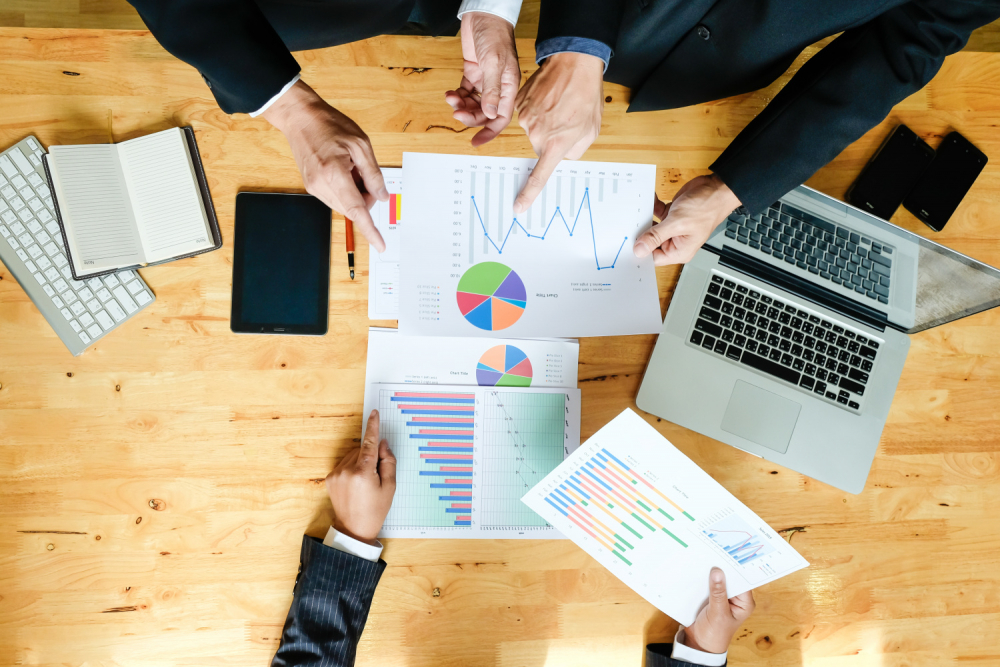 Крім розглянутих 5 складових організаційної досконалості, необхідно врахувати чинники досконалості, що характерні для усіх п’яти складових:
Комунікації;
Командна робота;
Делегування повноважень;
Взаємоповага, чесність;
Лідерство;
Якість;
Імідж компанії;
Сучасні технології.
Ці складові повинні бути вбудовані у систему управління організацією. Вони дозволяють зробити організацію досконалою системою та досягнути успіху
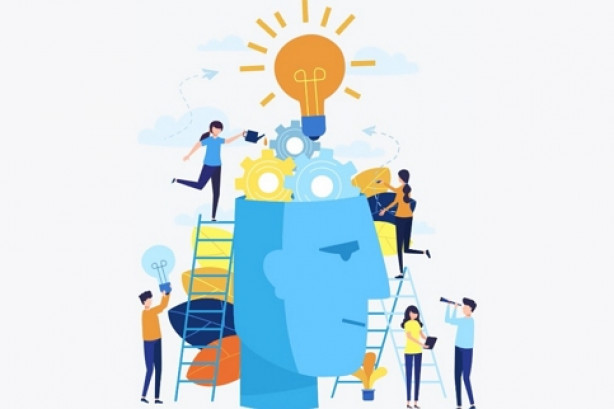